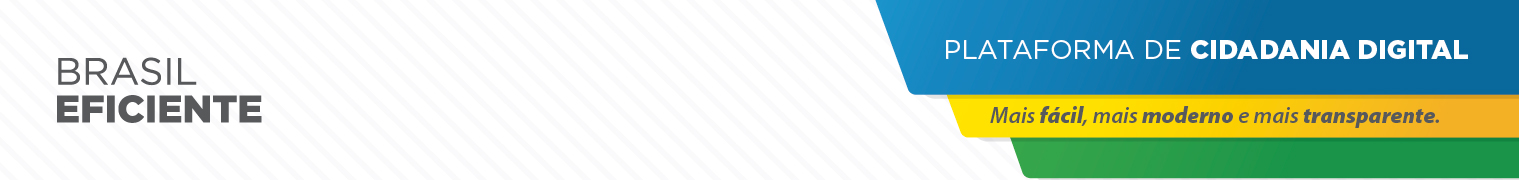 Pesquisa sobre Serviços Públicos de Atendimento da Administração Pública Federal    Reunião de Orientação    Agosto de 2017
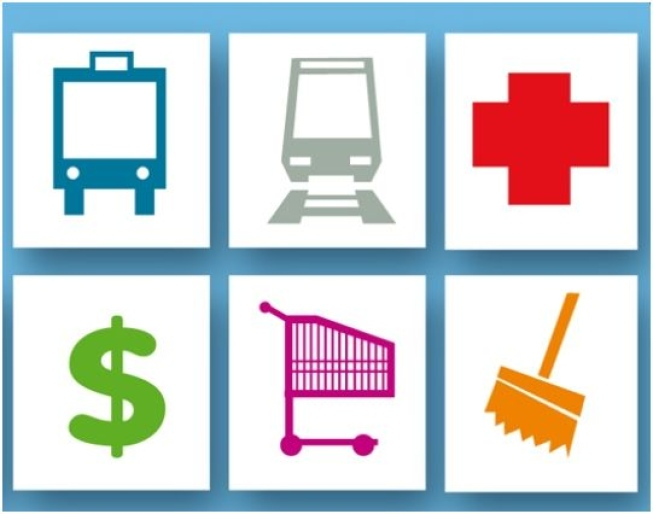 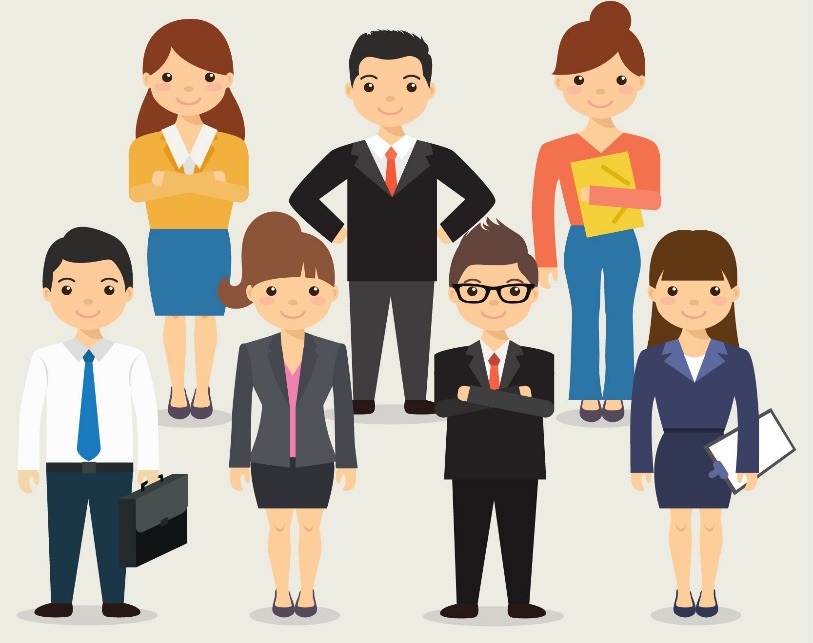 O que são Serviços Públicos de Atendimento?
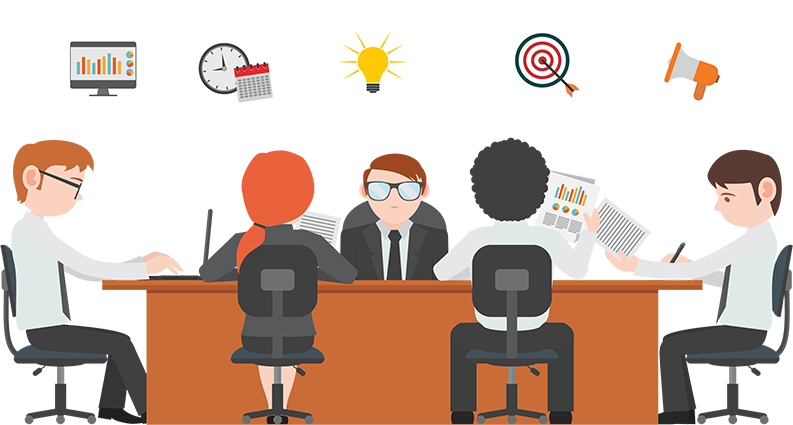 Conceito do Decreto Nº 8.936 e o utilizado na pesquisa
Serviços Públicos
Multiplicidade de Conceitos.

Decreto Nº8936, de 19 de dezembro de 2016.

“Ação de órgãos e das entidades da Administração pública federal para atender, direta ou indiretamente, às demandas da sociedade relativas ao exercício de direito ou a cumprimento de dever”.
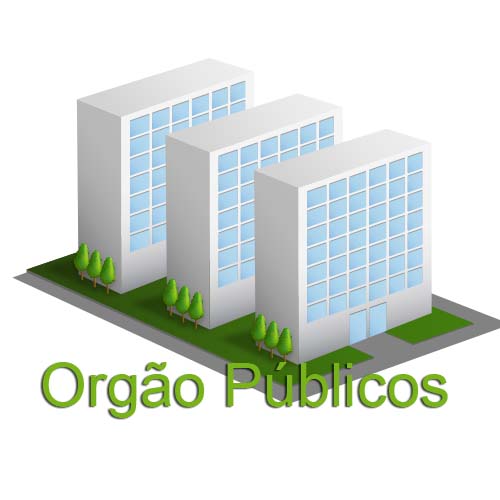 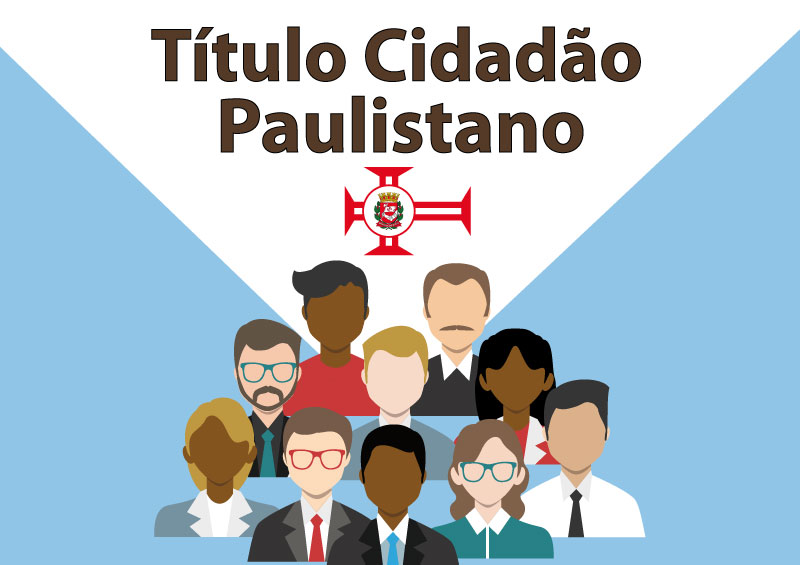 Serviços Públicos de Atendimento
Processos normatizados que realizam a entrega de um produto ou benefício a um(a) usuário(a) final, diretamente ou por meio de intermediários(as), a partir de uma ou mais interações entre Poder Público e usuários(as).

Esse estágio da pesquisa abrange somente a administração pública indireta do governo federal.
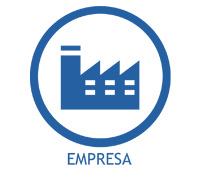 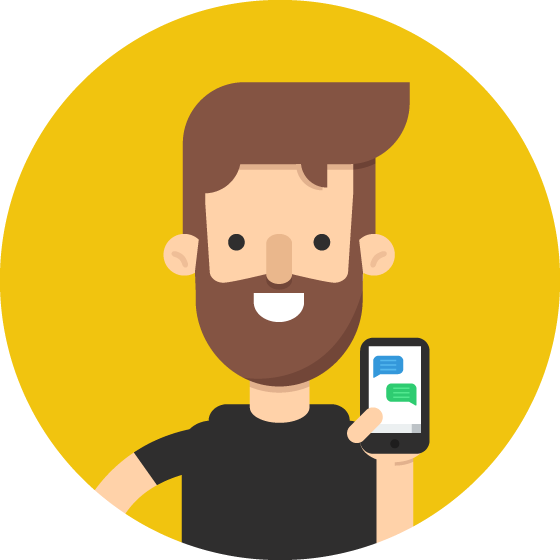 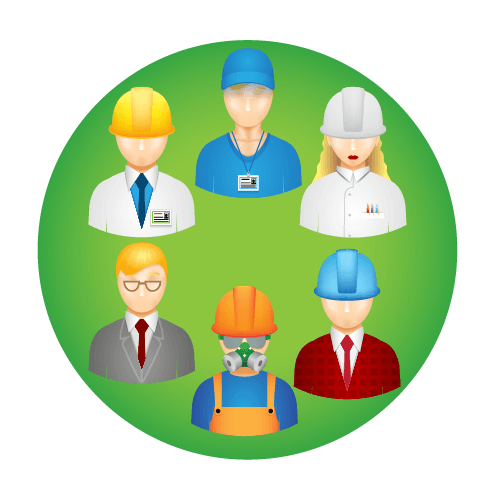 Requisitos
Competência
Impacto
Padronização
Finalidade
Individualização
Interação
Suficiência
Detalhes no material de apoio!
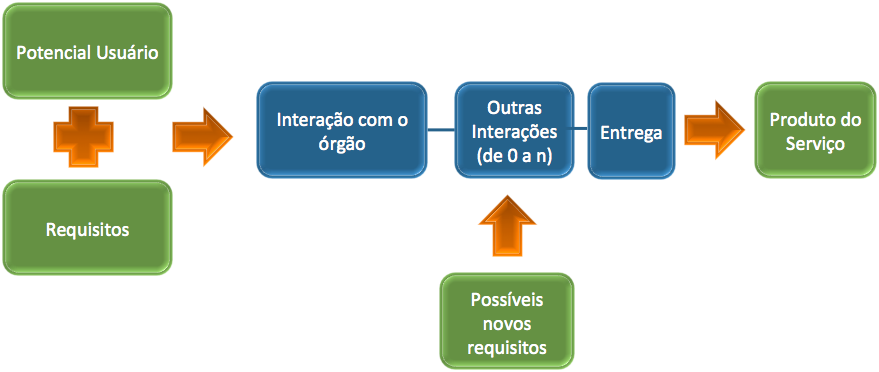 Estrutura básica aos Serviços Públicos de Atendimento
Processo de Trabalho dos Respondentes
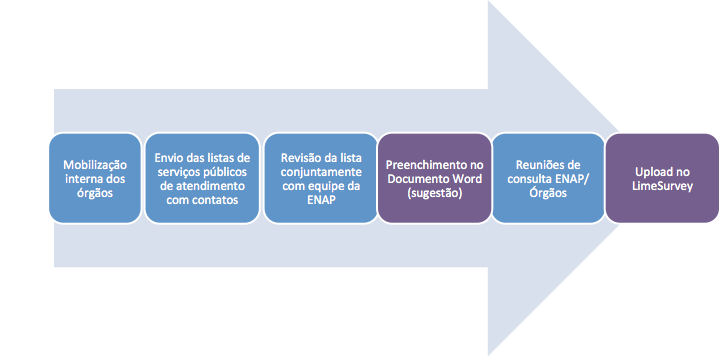 Envio da Lista de Serviços
Qual a estrutura do questionário?
Parte I – Características básicas do serviço público de atendimento.
Parte II – Prestação do serviço e dos recursos disponíveis.
Parte III – Identificação, dados e nível de digitalização dos serviços.
Parte IV – Detalhamento da interação com os usuários.
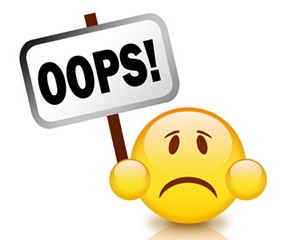 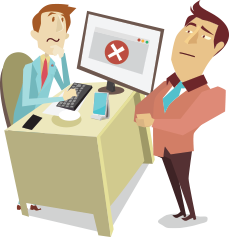 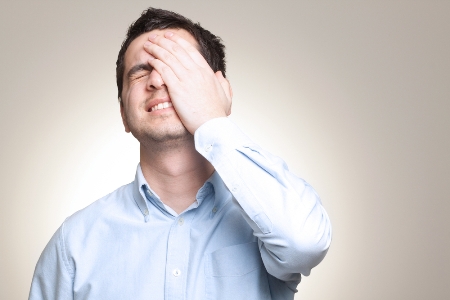 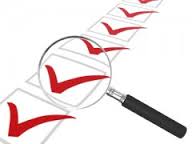 Quais os erros mais comuns no preenchimento do questionário?
Exercício Prático:
Evite descrições genéricas!  Exemplo: Evitar o uso de palavras como fomentar e promover, sem descrição do modo como serviço é executado até que a entrega seja feita ao usuário.
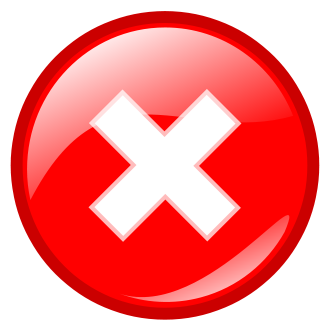 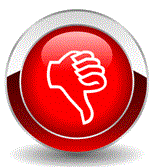 Exercício Prático:
Atenção para os bons exemplos de respostas:
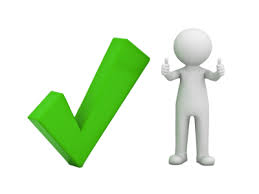 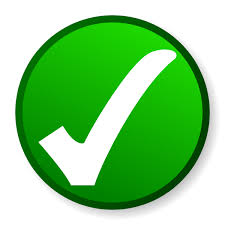 Exercício Prático:
Descreva o passo a passo do seu usuário no serviço! As interações são nada mais que cada passo que o usuário dá no seu serviço, o “caminho” que ele precisa seguir.
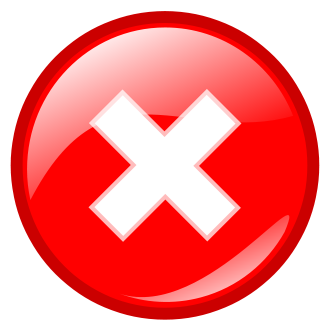 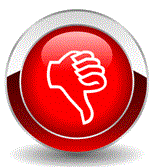 Exercício Prático:
Atenção para os bons exemplos de respostas:
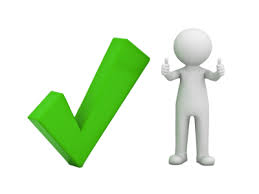 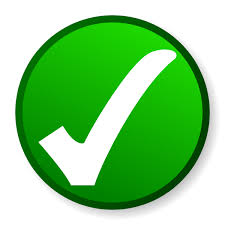 Interações: Passos do usuário no caminho do serviço
Interação 2
Ir ao atendimento e realizar o pedido
Interação 1
Agendar atendimento
Interação 3
Verificar resultado
“1º passo”
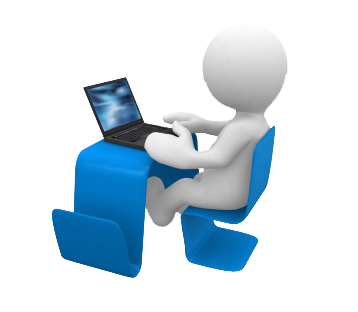 “3º passo”
“2º passo”
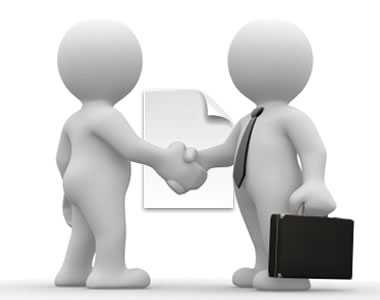 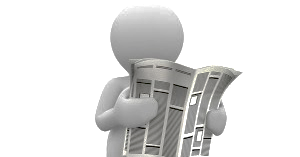 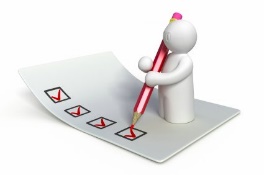 Interação 4
Receber certidão
“4º passo”
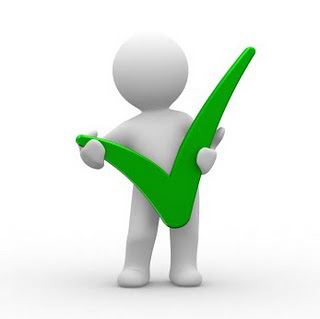 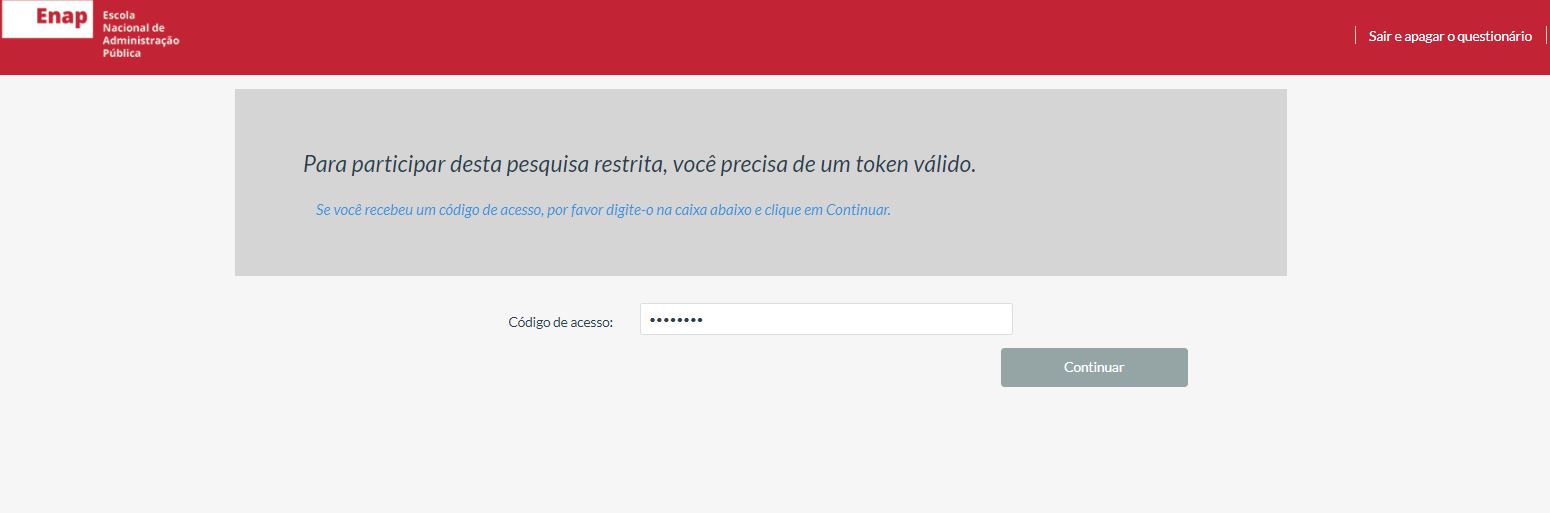 Conhecendo o Questionário
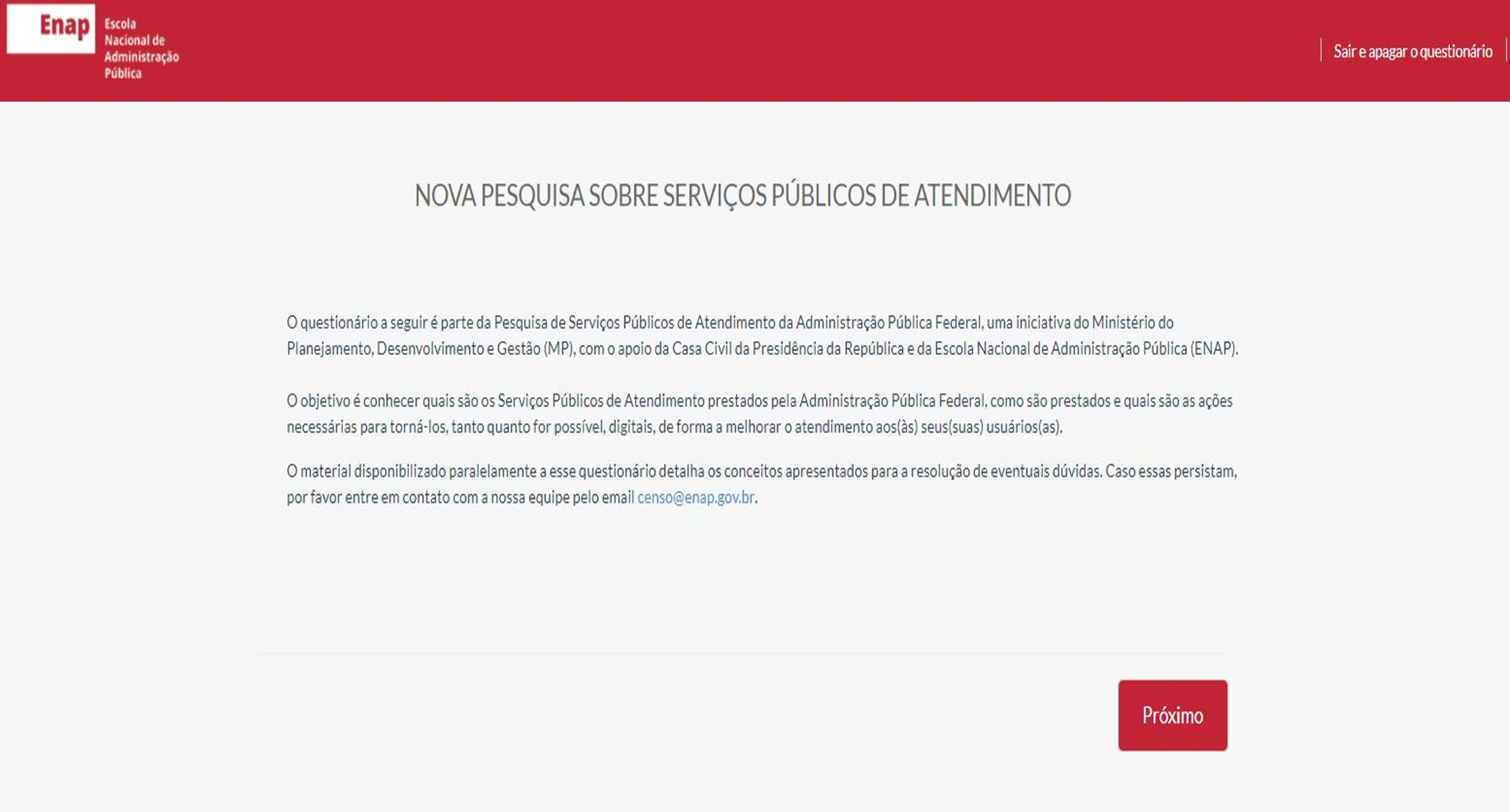 Conhecendo o Questionário
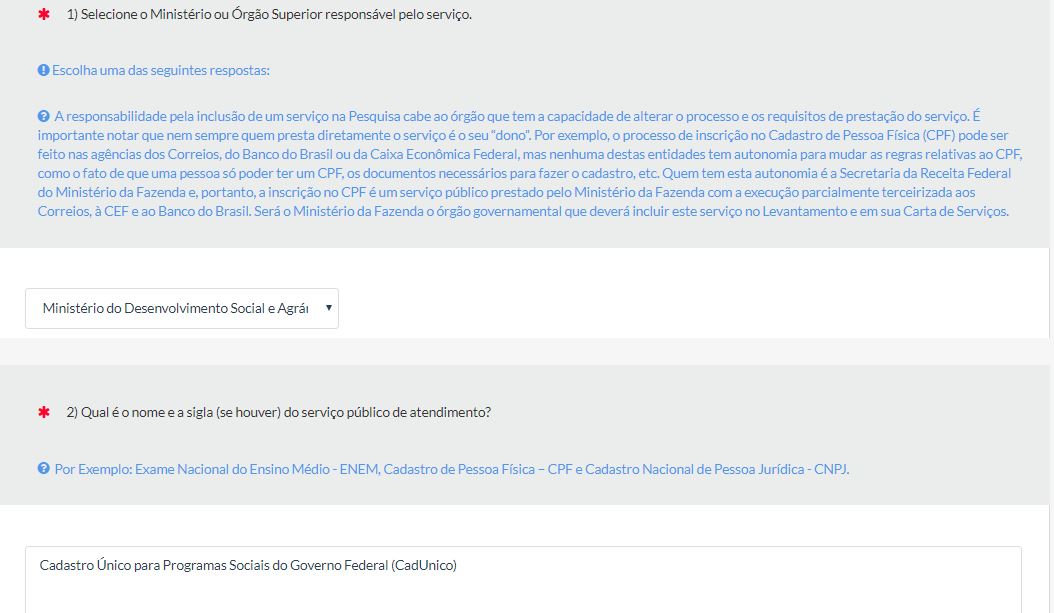 Conhecendo o Questionário
Perguntas norteadoras para melhorar a descrição do Serviço
Qual a finalidade da entrega do produto ou benefício? (Ex: Erradicação da pobreza, capacitação de servidores)

A quem é feita a entrega desse produto ou benefício? (Ex: prefeituras municipais, cidadãos, gestores públicos)

De que maneira o órgão da Administração Indireta atende o demandante do serviço? (transferência de recursos, financiamento, capacitação profissional, etc.)
Pós envio dos questionários:
Validação: Após o encerramento da pesquisa sobre os Serviços Públicos de Atendimento será realizada uma análise das descrições de todos os serviços, as interações realizadas para obtenção do produto, benefício ou cumprimento de dever, a verificação das documentações necessárias  para obtenção do serviço, os locais e os canais de atendimento disponíveis.  Além disso, será verificado se os respondentes identificaram de forma completa as interações realizadas entre o usuário e o órgão, iniciando pelo primeiro contato do usuário junto ao órgão até o encerramento da prestação de serviço com a entrega do produto ou benefício ao usuário.  

Portal de Serviços: As informações básicas sobre os serviços colhidos pela Pesquisa sobre o Serviço Público de Atendimento servirão para alimentar o portal de serviços, disponível no site: http://www.servicos.gov.br/ plataforma virtual que buscar reunir informações sobre os serviços de atendimento oferecidos pelo Governo Federal, requisitos para obtenção dos produtos e benefícios de cada serviço, as interações que os usuários deverão passar até o encerramento da prestação do serviço e o tempo estimado para entrega.
Cronograma da Pesquisa
OBS: Serão realizados Webinars todos os dias 10 de cada mês da pesquisa, com o objetivo de esclarecer conceitos, apresentar resultados preliminares e esclarecer dúvidas sobre a pesquisa.